8- sinf
ONA TILI
MAVZU: SINTAKSIS HAQIDA UMUMIY MA’LUMOT. SO‘Z BIRIKMASI
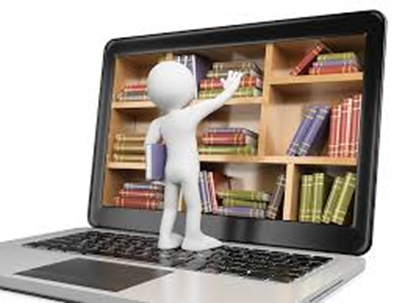 Nazariy ma’lumot
So‘z birikmalari va gaplarning qurilishi va ifoda xususiyatlarini o‘rganuvchi til bo‘limi sintaksis deyiladi.
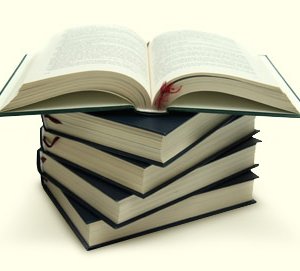 BILIB OLING!
Eslab qoling!
Tovush, so‘z, so‘z birikmasi, gap
Til birliklari
So‘zlar bog‘lanishi uchun:
1) ular mustaqil so‘z turkumlariga mansub bo‘ladi.
Kitob o‘qimoq, maktabga bormoq
ukam uchun, telefon orqali
yordamchi so‘zlar
So‘zlar bog‘lanishi uchun:
2) so‘zlarning ma’nolari o‘zaro mos bo‘lishi lozim.
Oyna so‘zining ma’nosi sinmoq so‘zining ma’nosiga mos.
Nutqda ma’nosi mos emas.
randalamoq;
uzilmoq
So‘zlar bog‘lanishi uchun:
3) so‘zlarni bog‘lovchi qo‘shimchalar ham o‘z o‘rnida bo‘lishi kerak.
Toshkentda yashayman, ukamning daftari
Toshkentga yashayman,
ukamni daftari
59-mashq
18-topshiriq
Haqiqiy inson va yurt farzandi – bir kishi.
Kesim
TAHLIL
2. O‘z yurtiga tegishli bo‘lmagan odam insoniyatga ham tegishli emas.
Kesim
TAHLIL
3. Boy boyga boqar, suv soyga oqar.
Kesim
Bilib oling!
Mustaqil so‘zlarning nutqda bog‘lanishidan so‘z birikmasi hosil bo‘ladi.
shahar ko‘chalari
salqin shamol
Bilib oling!
kamida ikkita mustaqil so‘z bo‘lishi lozim;
So‘z birikmasi bo‘lish uchun:
bu so‘zlar ma’no jihatdan mos bo‘lishi kerak;
so‘zlarning biri ikkinchisiga ergashishi kerak;
qo‘shimcha va yordamchi so‘zlar mustaqil so‘zlarni bog‘lashi kerak.
Esda saqlang!
So‘zlar bog‘lanishida oldin kelgan so‘z tobe so‘z, keyin kelgan so‘z hokim so‘z deyiladi.
maktabning hovlisi
hokim so‘z
tobe so‘z
Esda saqlang!
Nutqda biri ikkinchisini izohlamaydigan bog‘lanishlar ham mavjud: 

olma va anor; 
o‘qidi va yozdi; 
Salim, Halim
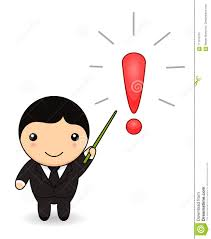 19-topshiriq
Vatan uchun o‘lmoq, yigit va vatan, kishi yerida sulton bo‘lmoq, ega va el, o‘z yurting, vatan uchun jon bermoq, o‘zga yurtda shoh bo‘lmoq, yurtim shamoli.
Izoh
TAHLIL
Vatan uchun o‘lmoq
Ko‘makchi
TAHLIL
2. Yigit va vatan
Bog‘lovchi
TAHLIL
3. Kishi yerida sulton bo‘lmoq
Kelishik qo‘shimchasi
TAHLIL
4. Yurtim(ning) shamoli
Kelishik qo‘shimchasi
Mustaqil bajarish uchun topshiriq:
60-mashq. Har bir qatordagi so‘zlarni bir-biriga bog‘lab, so‘z birikmalari tuzishni mashq qiling.
1) bormoq, maktab, sari, shahar, o‘qimoq; 
2) suv, buloq, tinchlik, maqtamoq; 
3) o‘zga, yurt, cho‘l, gul; 
4) tog‘, chiqmoq, el, suyanch